Ayur Hindustan Natural Resources Pvt ltd
Mission	statement
Spread Knowledge , thereby uplifting  global community needs in  HEALTHCARE, FOOD, HOUSING
Business profit by welfare of society
To be a global organization dedicated to wealth creation by bridging opportunity with resources while promoting the interest of the stakeholders and society.
Vision  Statement
Our primary purpose as an organization is to deliver high quality service to the Society.
Empowering  challenged people by enabling them to, have  access to 
Best health  
Best Education  
B	est shelter

Educate , Empower,   Help & Grow
Investing in viable economic ventures for a profit while promoting the interests of stakeholders and the society.
Key verticals
Board of  directors
Dr Abdul Raj Vakil Siddquie-  Chairman 
 Dr Nigar Abdul Siddquie- Director 
Dr Abdul Mateen Siddquie- Director
Profile of Board of Directors
Medical Practitioner Since 1985 at 			Nagpur.  Professional Assistance in 			Establishing 14 primary, Middle and 			High School in Nagpur, Wardha,      				Chandrapur, Bhandara (Maharashtra), 			Raipur (Chhattisgarh)  Professional 				Assistance in Establishing Ayurvedic & 			Unani, Allopathic Medical Colleges in Nagpur and Pauni.  Professional Assistance for Establishing Universities of Bio-Technology, Life Science, Engineering, Business Management, Education and Information Technology at Raipur, (Chhattisgarh). 
	Professional Assistance for Establishing College of Engineering & Technology, at Nagpur for pallotine Education Society, Nagpur. 
	Ten years field-working experience with Gramin Vikas Shikshan Sanstha, Pauni in promotion of Rural Education.  Ten years working experience in programs for Quality Up Gradation of Rural primary Education in Maharashtra and Chhattisgarh for Minorities, Backward Classes and Tribals. 
	Ten years working experience with first De-Addiction Centre for Alcoholics and Drug-Addicts, Matruseva Sangh Nagpur. (World Bank Project)
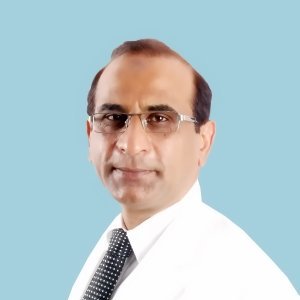 Dr. Raj Vakil Siddiqui
Advisors
Dr  V Ponraj His one of the Advisor cum shisya  of Dr A P J Abdulkalam

 Mr Armoogum Parsuramen Excellency Hon’able Former HRD Minister Mauritius
  Dr Raghunath Anant Mashelkar former Director General of the CSIR
Dr Prasad  Durjati  Department of Chemical & Biomolecular Engineering  University of Delaware
Board of  directors
Dr Abdul Raj Vakil Siddquie-  Chairman 
 Dr Nigar Abdul Siddquie- Director 
Dr Abdul Mateen Siddquie- Director
International technology Transfer and enterprise commercialization – The critical need for capacity enhancement
International technology Transfer and enterprise commercialization – The critical need for capacity enhancement
Policy Planners and global development agencies
Scaled up  AHRPL intervention with strategic linkage to national & international organizations engaged in fostering STI
PART I & Part II
Universities
Public Research Institutions
Corporations
Pooling of
 IP 
& know how
CLEARING HOUSE
CONSULTING & LEGAL SERVICES
CONVENING
TRAINING CAPACITY BUILDING
Public &
Private research networks for translational research
Regional knowledge partners & STI innovation networks for direct application
Private Enterprises
UNIVERSITIES
GOVT. LABS
Non-Profit organizations
PART II
SME Funds
Local Banks
VC
Inflow / Outflow of IP
Capacity Enhancement should be an integral part of holistic approach in technology transfer and enterprise commercialization process.
Affordable Health care
Health care
AHRPL  is a company with well established network of  supplier of generic medicines distribution. We are authorised by Pharma companies to supply low cost medicine to rural areas and govt hospital.
We  partner with ICMR ( Indian Council of medical research) ,DBT, MOHFW, 
Alliance  Dept in IIT , NIT , and other major  research institute university of Delaware , UGC, DST,  ITPO, WTO, World Bank, CIUBL
Dept of Biotechnology
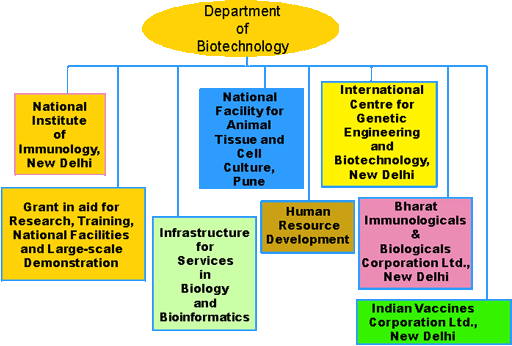 Our Parnter pvt players
Abbott labs				
Akumentis Healthcare		
USV Healthcare			
Centaur Pharmacueticals 	
Cipla
Dr. Reddys Laboratories
East India PharmaWorks Ltd
Emcure Pharma
Glenmark
Macleods
Sun pharma
Wockhardt
Ranbaxy
Agriculture
Technology Transfer for Pro-Poor Development

Creating, accelerating and nurturing  global technology access for socio economic growth and entrepreneurial opportunities
Agriculture
Technology Transfer: A solution to prevailing agricultural and environmental problems

The AHRPL- DARE partnership:  a potential model for implementing this solution

Scaling Up AHRPL- DARE the model Implementation
The  Potential and Failure of Agricultural/Environmental Tech Transfer and Commercialization
Technologies created in developed countries can solve agricultural and environmental problems, meet local nutritional needs, and create business opportunities in developing  regions

			HOWEVER……….
			
the technologies are not delivered to the appropriate entrepreneurs, businesses and agencies who can adapt them to local economic, structures and markets

What are the reasons for this failure?
Available technologies
drought tolerant crop technologies 
Late Blight disease resistance  and improved agronomic traits in potato
insect resistance in eggplant
 novel fruit and vegetable cultivars
nutritional enhancement and shelf life extension of foods
biological controls for crop protection
cell lines for veterinary medicine
research tools and technical properties
Scaling Up Challenges
Economic development related factors
Enhancing technology access for international licensing 
Enticing Corporate innovators to contribute to public good and encourage them to engage in partnership with low income economies
Create polities in countries that inhibit technology transfer and commercialization for economic growth
Capacity building implications (TTO’s)
Creating qualified human resource across the developing nations with active cooperation of bodies and Associations located in Part 1 countries
Creating sustainable Technology Transfer Organizations that can network globally
Enhance capacity beyond TTOs for enterprise development and accelerated commercialization
Enhance competency framework through continuing access to knowledge
Our Alliance
DARE ( Dept of Agriculture research & Education)
IIT , NIT, 
Godrej Agrovet. Ltd,
Bayer Agro
IFFCO
NABARD
RCF
Low cost housing
Technology Transfer for Pro-Poor Development

Creating, accelerating and nurturing  global technology access for socio economic growth and entrepreneurial opportunities
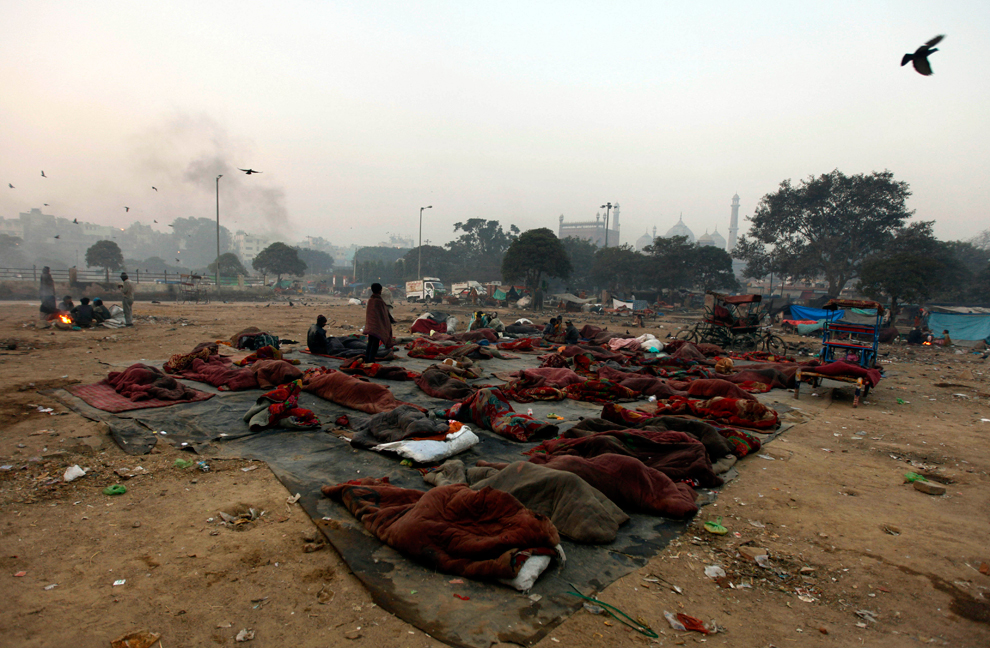 According to the United Nations Commission on Human Rights, there is an estimated 100 million homeless people worldwide. This is a startling statistic when you consider how affluent some parts of the world are..
Low cost housing
Affordable Housing in Partnership (AHIP) – The scheme
 Affordable Housing in Partnership aims to promote various types of public-private partnerships  
private sector,
cooperative sector, 
financial services sector, 
state parastatals  
urban local bodies, 
for realizing the goal of affordable housing for all. 
This scheme is Jawaharlal Nehru National Urban Renewal Mission (JNNURM) and takes into account the experience of implementing Basic Services to the Urban Poor (BSUP) and Integrated Housing and Slum Development Programme (IHSDP).
Promotion of Technology for Low Cost Housing Materials – the collaborative Effort
Technology
Environment Friendly
Energy Efficient
Employment Generation
Simple Machines
 Less energy consuming
Products 
Better Thermal comfort.
Simple  Machine.
  Small Enterprises.
  Local People 
    involved.
Utilization of agro industrial wastes.
   Substitution of wood by
 composite  materials made of waste and local natural   resources.
   Top Soil Preservation.
Our Alliance
IIT , NIT, 
Rural Housing technology,
National institute for Rural development
Achievements
Educational projects with SAARC
Socio economic uplifment  of tribals with Manav seva lok kalyan mahasangh
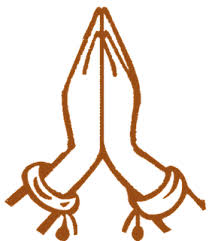 Thank You
Ayur Hindustan Natural Resources Pvt ltd